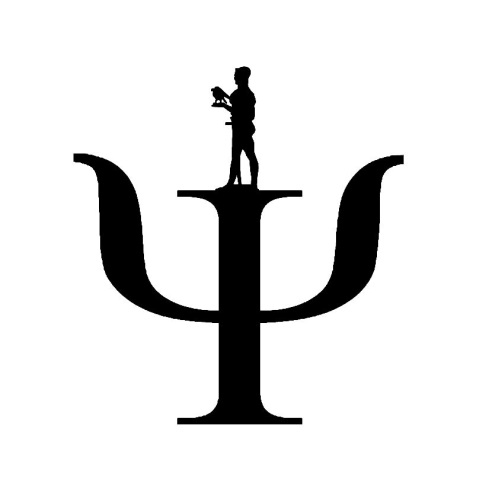 Теорија вероватноће
Статистика у психологији 1
Дијана, Никола и Анђела
Пре свега...
Данас и сутра смо ту да вам помогнемо да разјасните нејасно:
Кратка презентација: пар издвојених ствари, на упрошћен начин

Разговор у групама о проблемима и дилемама које ви имате

Није замена за предавање 

Колико вас се спремило за “час”?
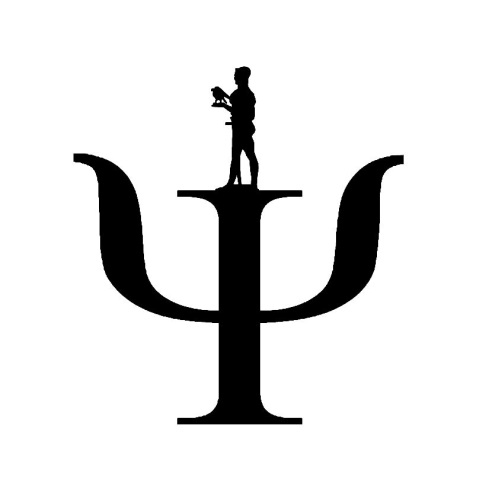 Удружење студената психологије “Стимулус”
Статистика у психологији 1: Теорија вероватноће
О чему ћемо сада причати?
Обнављање три изабране ствари у вези са вероватноћом:
Основни појмови класичне теорије вероватноће
Дистрибуција вероватноће
Квантил и перцентил
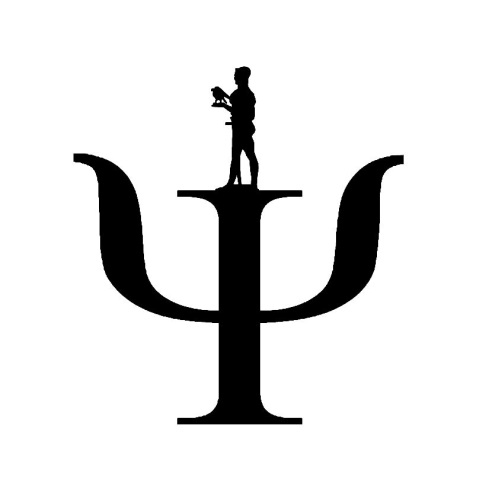 Удружење студената психологије “Стимулус”
Статистика у психологији 1: Теорија вероватноће
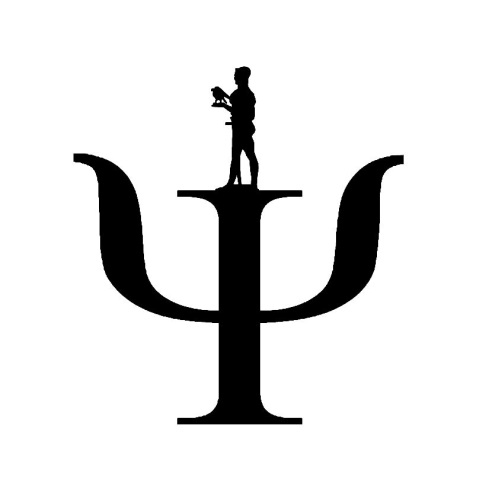 1: Основни појмови
Искључите страх од бројева! 
Случајне појаве
Случајна појава:
Појединачан исход неизвестан
Постоји правилност у распоређивању појeдиначних случајева по могућим исходима

Случајни експеримент: процес прикупљања података о некој појави, при чему важи:
може се забележити неограничен број случајева
у сваком покушају постоји само један исход
скуп могућих исхода унапред је познат

Догађај: обухвата један или више елементарних исхода (подскуп скупа свих могућих елементарних исхода)

Вероватноћа: мера могућности дешавања  неког догађаја
удео броја дешавања тог догађаја у великом броју покушаја
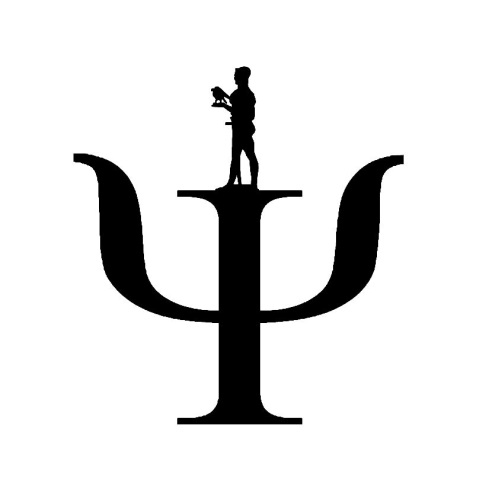 Удружење студената психологије “Стимулус”
Статистика у психологији 1: Теорија вероватноће
Случајне појаве: илустрација
Коцка
Психологија - упрошћено
Случајна појава: бацање коцкице
Случајни експеримент: бацање две коцкице – један покушај: једно бацање
Елементарни исходи: (1,1), (1,2), (1,3)... (6,6)
Догађај: паран број на обе коцкице
Случајна појава: јављање схизофреније код особе
Случајни експеримент: епидемиолошка студија
Елементарни исходи: оболео, није оболео
Догађај: у граду од 6000 људи 200 оболелих
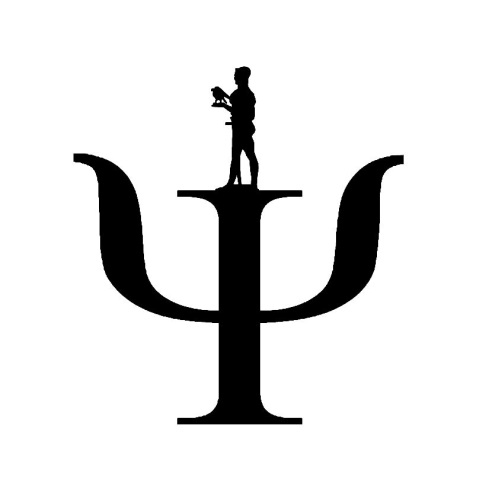 Удружење студената психологије “Стимулус”
Статистика у психологији 1: Теорија вероватноће
Комбинаторика
Начин да се израчуна укупан број могућих елементарних исхода
Пермутације: могући распореди свих елемената скупа – редослед је битан
Варијације: као пермутације, али не на целом скупу – редослед је битан
Комбинације: могуће подгрупе неког скупа – редослед није битан
Сви са/без понављања
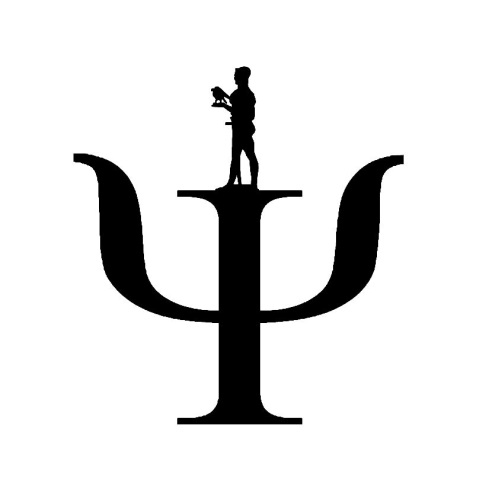 Удружење студената психологије “Стимулус”
Статистика у психологији 1: Теорија вероватноће
Пермутације без понављања
Могући распореди свих елемената (=> редослед је битан)

Пример: на колико начина деца једног малог одељења у коме има 10 ђака могу да се поређају у врсту на физичком?
Рачунање: __ __ __ __ __ __ __ __ __ __
                         10   9    8    7    6    5    4    3    2     1
Решење: 10*9*...*1=10!=3’628’800

nPn=n!=n(n-1)(n-2)...
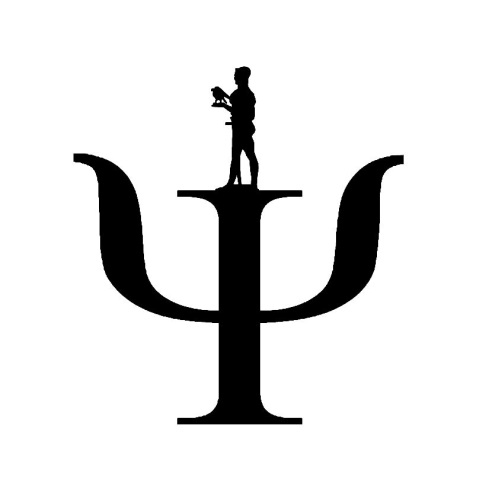 Удружење студената психологије “Стимулус”
Статистика у психологији 1: Теорија вероватноће
Пермутације са понављањем
Не помиње се на предмету – само за потпунију слику 

Могући распоред елемената, али тако да постоје групице елемената које су међусобно једнаке (=> редослед је битан)

Пример: на колико начина можемо направити распоред излагача на трибини, ако имамо два психолога, једног лекара и два педагога?
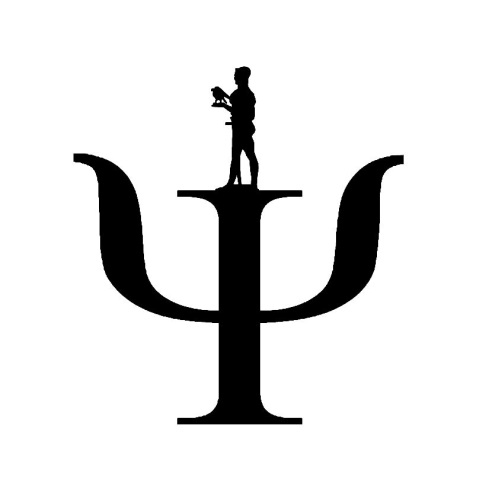 Удружење студената психологије “Стимулус”
Статистика у психологији 1: Теорија вероватноће
Варијације без понављања
Могући распореди дела елемената једног скупа (=> редослед је битан)

Пример: У градском превозу има 5 слободних места. Улази десеторо људи. На колико начина они могу попунити та слободна места?
Рачунање: __ __ __ __ __
                         10   9    8    7    6   
Решење: 10*9*8*7*6=30’240

nPr=n(n-1)(n-2)...(n-r+1) =n!/(n-r)!
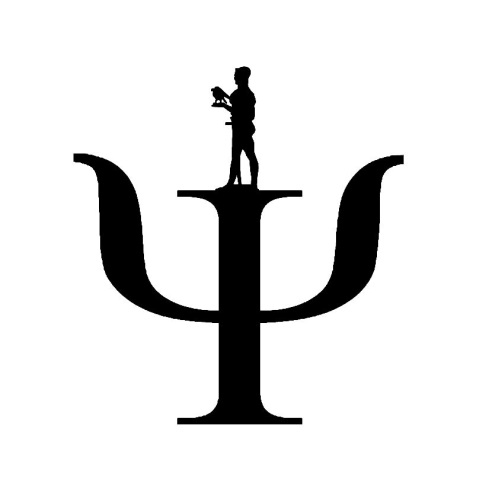 Удружење студената психологије “Стимулус”
Статистика у психологији 1: Теорија вероватноће
Варијације са понављањем
Могући распореди дела елемената једног скупа (=> редослед је битан), али тако да се један елемент може јавити више пута

Пример: на колико начина се може написати седмоцифрени број, тако да садржи само цифре 2, 3 и 5
Рачунање: __ __ __ __ __ __ __
                           3    3    3    3    3    3    3
Решење: 3*3*3*3*3*3*3=37=2187

nPr=nr
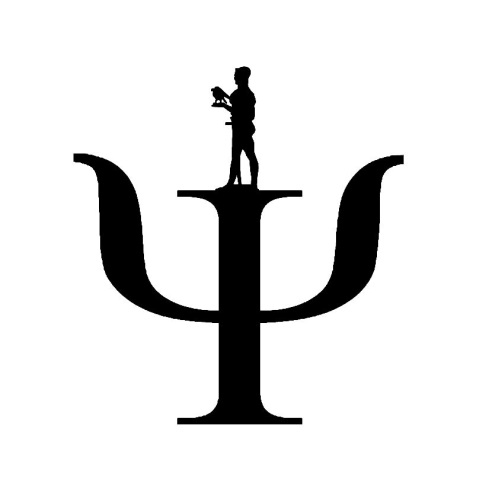 Удружење студената психологије “Стимулус”
Статистика у психологији 1: Теорија вероватноће
Комбинације без понављања
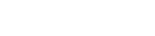 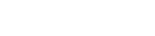 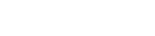 Могући подскупови једног скупа (=> редослед није битан)

Пример: на колико начина се може направити узорак од 50 ученика из школе која има 200 ученика
Рачунање: искористимо оно што већ знамо да радимо!
Прво израчунамо број варијација, свих могућих распореда 50 ученика од 200, а онда поделити то са свим различитим распоредима једне исте групе да бисмо елиминисали случајеве када се једна иста група понавља другим редоследом 
Решење: 200*199*...*51/50*49*...*1
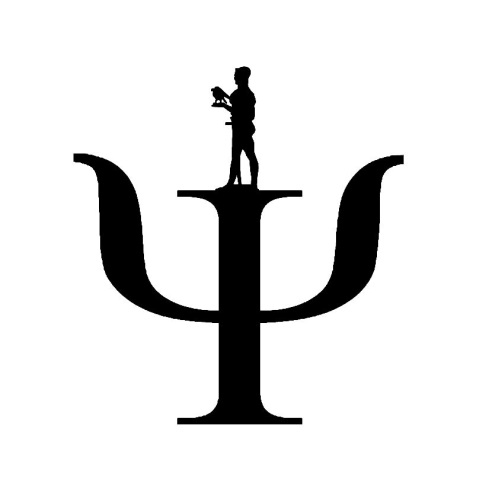 Удружење студената психологије “Стимулус”
Статистика у психологији 1: Теорија вероватноће
Комбинације са понављањем
Могући подскупови једног скупа (=> редослед није битан), али тако да се један елемент може јавити више пута

Пример: на колико начина се може извући пет карата из шпила, ако пре сваког новог извлачења вратимо претходну карту (није нам важно којим су редом извучене карте)
Рачунање: 
r=5, n=52
мање интуитивна формула, са укупним бројем редоследа (r!) се дели исто r места, али не од  n надоле, него на горе
Решење: (56*55*54*53*52)/(5*4*3*2*1)= 3’819’816
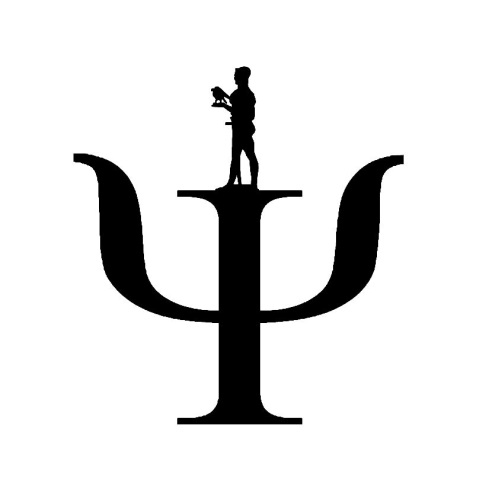 Удружење студената психологије “Стимулус”
Статистика у психологији 1: Теорија вероватноће
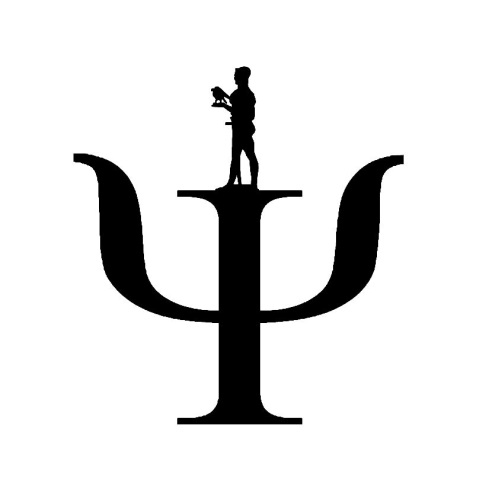 2: Дистрибуција вероватноће
Расподела вероватноће
Описује којим могућим исходима (појединачним случајевима) одговара колика вероватноћа
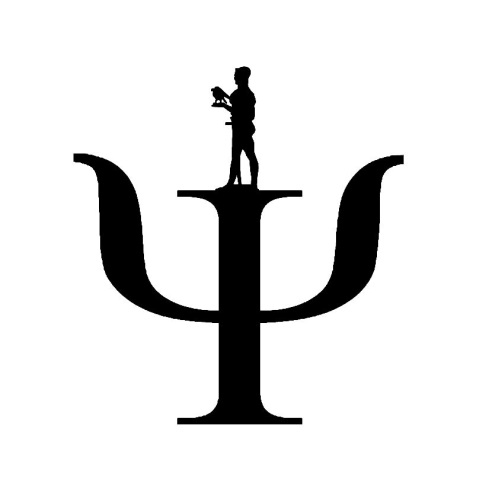 Удружење студената психологије “Стимулус”
Статистика у психологији 1: Теорија вероватноће
Расподела вероватноће: дискретне варијабле
Приписујемо сваком појединачном исходу вероватноћу да се он добије

Пример 1: расподела вероватноће добијања писма при бацању новчића два пута



Пример 2: расподела вероватноће добијања оцена на испиту из статистике
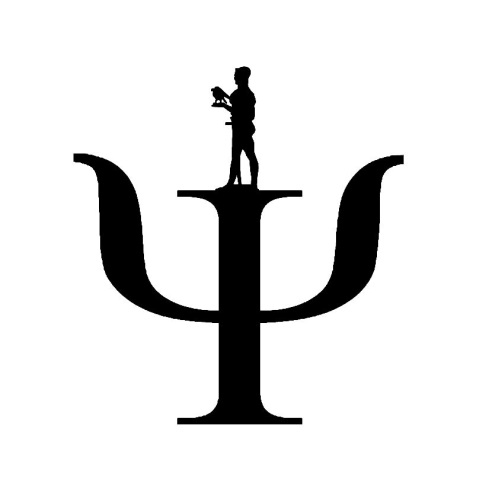 Удружење студената психологије “Стимулус”
Статистика у психологији 1: Теорија вероватноће
Расподела вероватноће: континуиране варијабле
Математичка формула која описује правило по коме се некој вредности додељује вероватноћа: густина вероватноће g(x)
Безброј случајева => сваки тачно одређени појединачни има бесконачно малу вероватноћу дешавања => гледамо само вероватноће добијања вредности из неког интервала
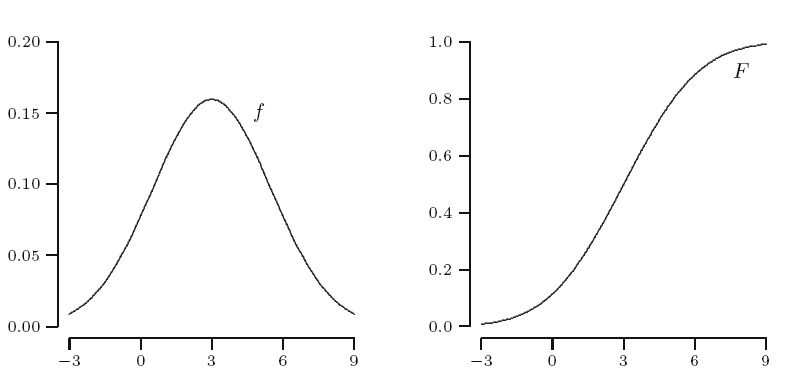 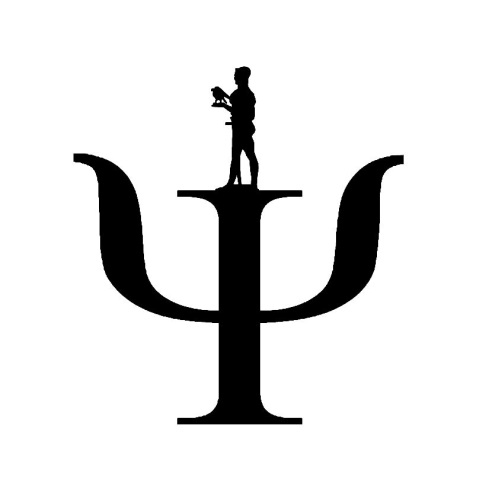 Удружење студената психологије “Стимулус”
Статистика у психологији 1: Теорија вероватноће
Функција дистрибуције
За разлику од густине вероватноће, имају је и континуиране и дискретне варијабле
Описује за сваки исход колика је вероватноћа да се добију вредности мање или једнаке њој (F(X)=p(Х≤х))
кумулативна функција!
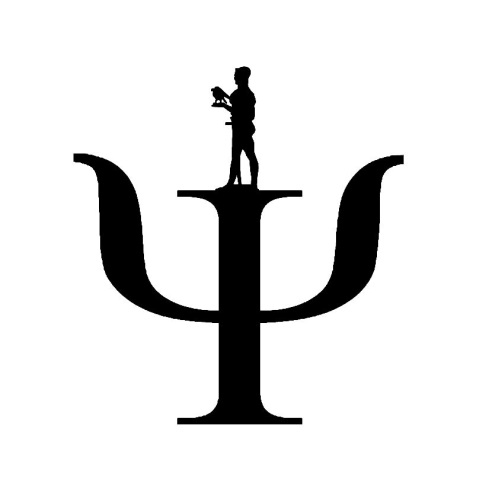 Удружење студената психологије “Стимулус”
Статистика у психологији 1: Теорија вероватноће
Функција дистрибуције: дискретне варијабле
За дискретне варијабле: сума свих вероватноћa за вредности мање од оне која нас интересује
Пример са новчићем:

F(Х≤х)= 	0,	x<0
			1/4	 0≤x<1
			3/4	 1≤x<2
			1	 2≤х – вероватноћа да у два бацања падне ниједно, једно или два писма
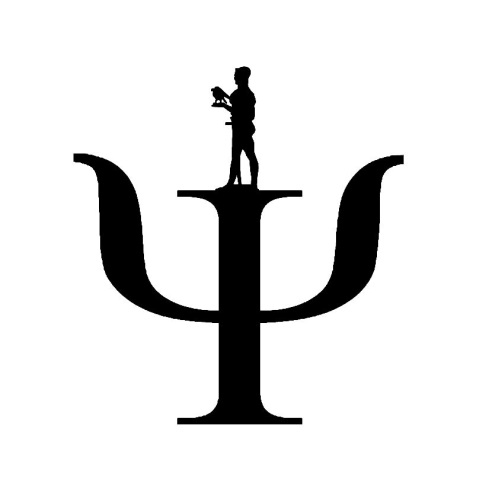 Удружење студената психологије “Стимулус”
Статистика у психологији 1: Теорија вероватноће
Функција дистрибуције:континуиране варијабле
За континуиране варијабле – такође сума, само изражена интегралом 
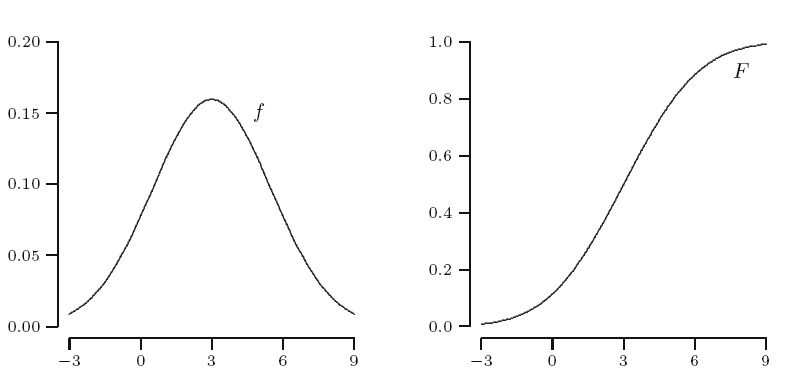 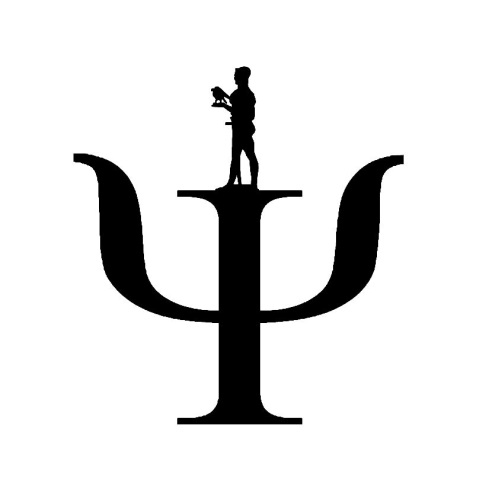 Удружење студената психологије “Стимулус”
Статистика у психологији 1: Теорија вероватноће
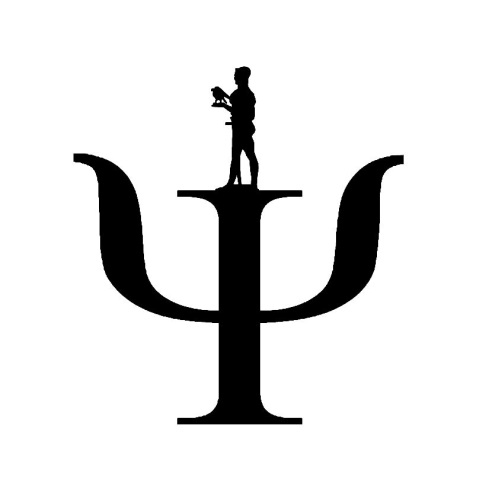 3: Изражавање места на дистрибуцији
квантил, перцентил, квартил, перцентилни ранг, медијана
Изражавање места на дистрибуцији
Перцентил Px: тачка у распону вредности варијабле, којој одговара кумулативна вероватноћа изражена процентом (дакле: она вредност варијабле од које је мање или једнако х% случајева)
Пр 1: Шта значи да је неки скор на тесту Р30 ? 
	Одговор: Да има 30% ђака који имају мањи или једнак скор
Пр2: Колико је Р50 за интелигенцију?
	Одговор: 100

Квантил Qx : исто као перцентил, али изражен пропорцијом, а не процентом (у индексу је вредност од 0 до 1, не од 0 до 100)
Пр 1: Удео од 0,3 (30%) ђака има мањи или једнак скор од скора који је Q0,3

Често коришћени перцентили имају своје име:
Р25 Р50 Р75 – на четвртину - квартили
Р50 – на пола - медијана
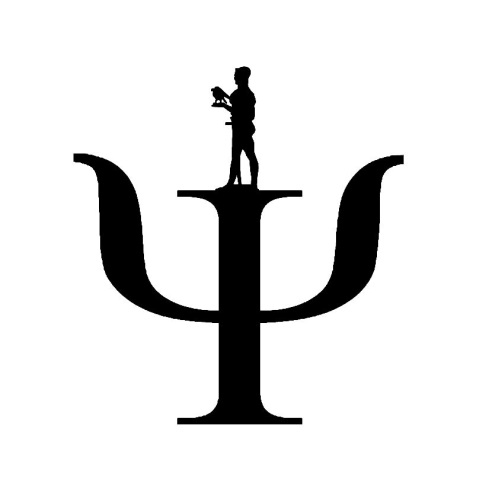 Удружење студената психологије “Стимулус”
Статистика у психологији 1: Теорија вероватноће
Перцентил vs перцентилни ранг
Поновимо – перцентил Px: вредност случајне варијабле, онај исход, испод којег се налази одређени проценат случајева
Насупрот томе, перцентилни ранг PRx је онај проценат случајева који имају мању вредност од вредности х чији перцентилни ранг тражимо

Пример:
код интелигенције, перцентилни ранг скора 100 је...?
 PR100=50%
са друге стране, перцентил Р50 је, као што смо рекли, 100
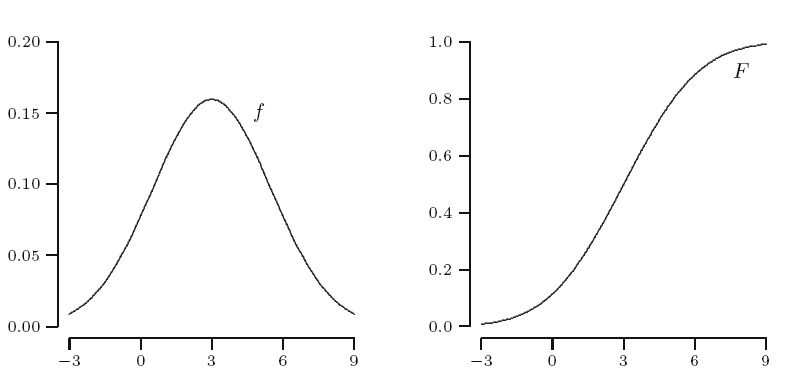 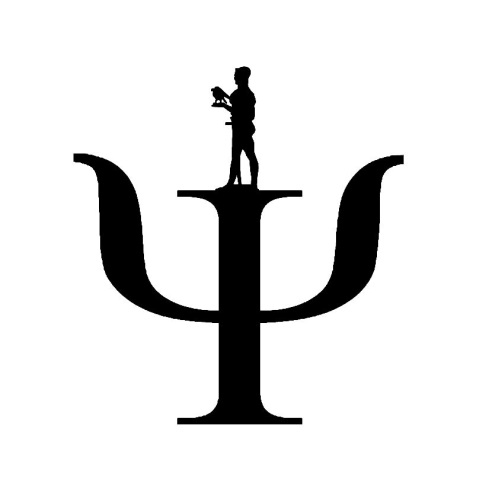 Удружење студената психологије “Стимулус”
Статистика у психологији 1: Теорија вероватноће
[Speaker Notes: перцентил и перцентилни ранг се оба могу очитати на графику функције дистрибуције, само гледањем у супротном смеру
– за неку вредност на Х оси (неки скор) можемо очитати њен перцентилни ранг на У оси
– за неку вредност на У оси (неку вероватноћу) можемо очитати њен перцентил на Х оси]
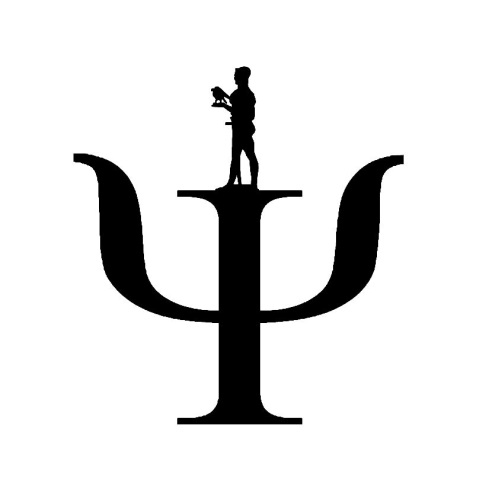 Сад ваша питања 